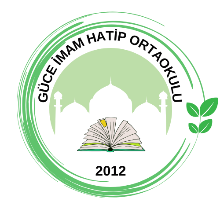 ÇEDES PROJESİ(Çevreme Duyarlıyım Değerlerime Sahip Çıkıyorum)
2.DÖNEM FAALİYET RAPORU
İÇİNDEKİLER
YAPILAN ÇALIŞMALAR
PANOLARIMIZ
Yapılan Çalışmalar
Yaşlı Ziyareti
Ramazan Kolisi
Pano
Yaşlı Ziyareti
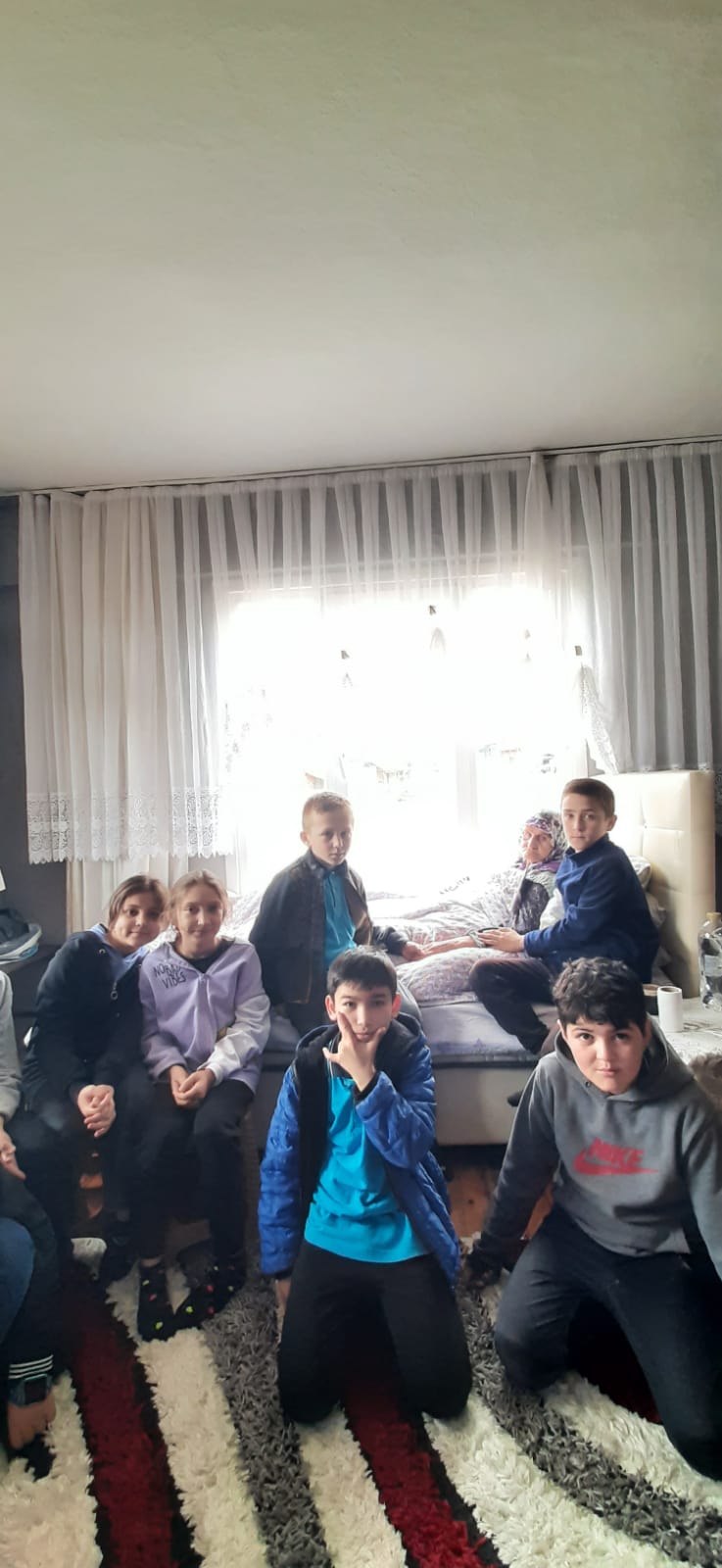 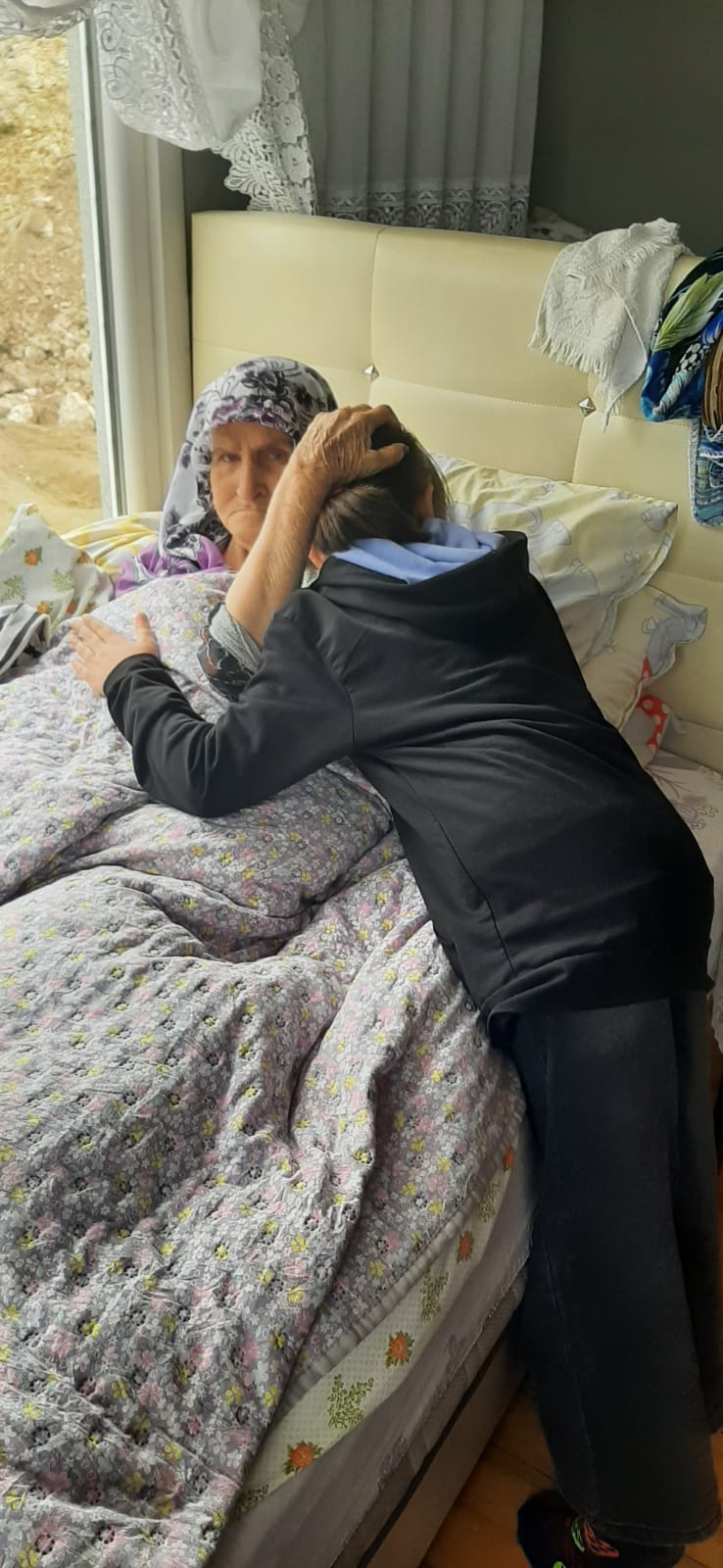 Okulumuz öğrencileri Güce İlçemizde bulunan yaşlılarımızı ziyaret etmiştir. Çınarlarımız ile yeni kuşak arasında kurulan iletişim öğrencilerimize öğretici olmuştur.
Razaman Kolisi
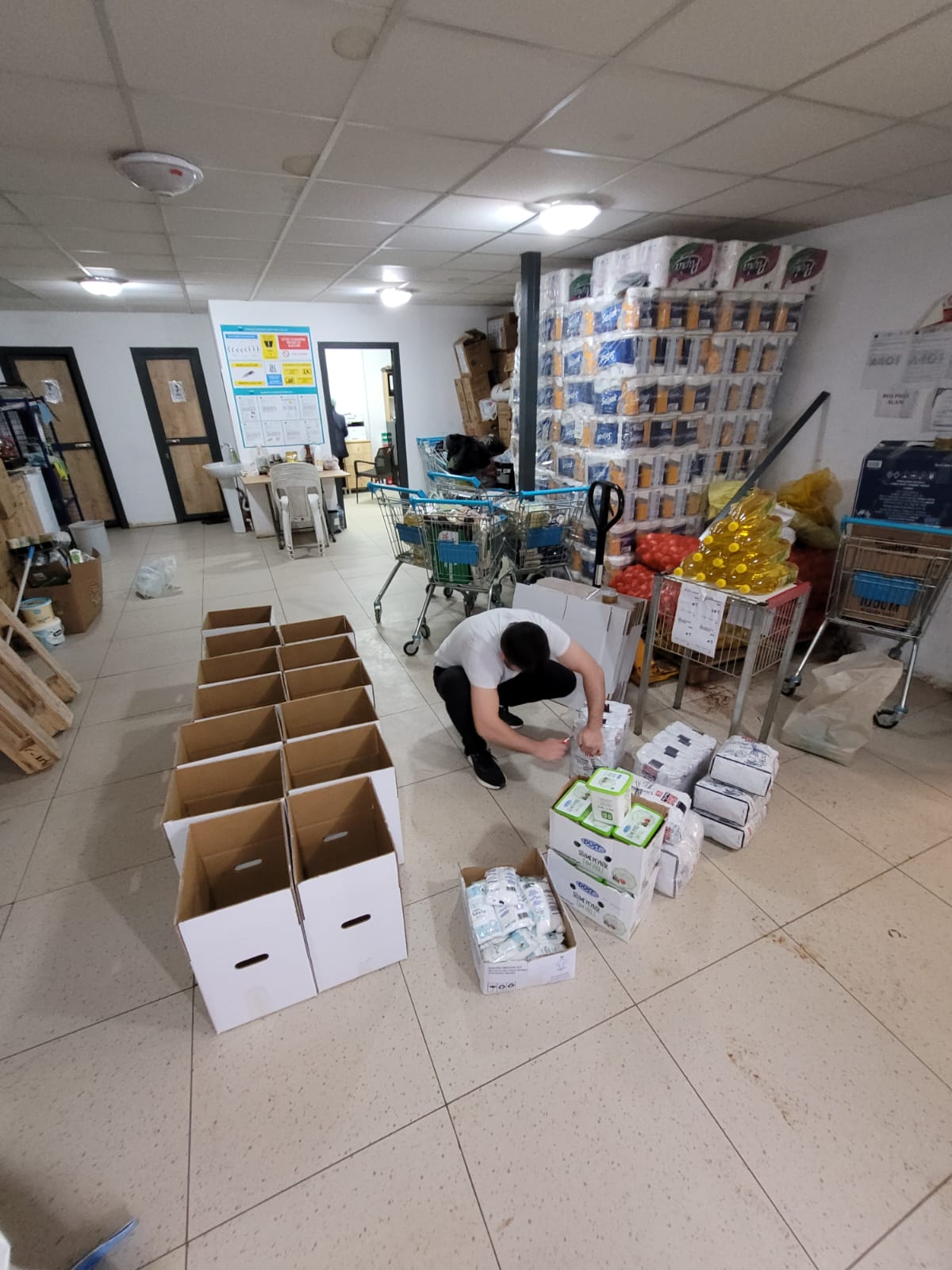 11 Ayın Sultanı olan Ramazan Ayında okulumuzda bulunan ihtiyaç sahibi ailelerimize erzak yardımı yapılmıştır. Bu sayede birlik ve beraberliğimiz güçlendirilmiştir.
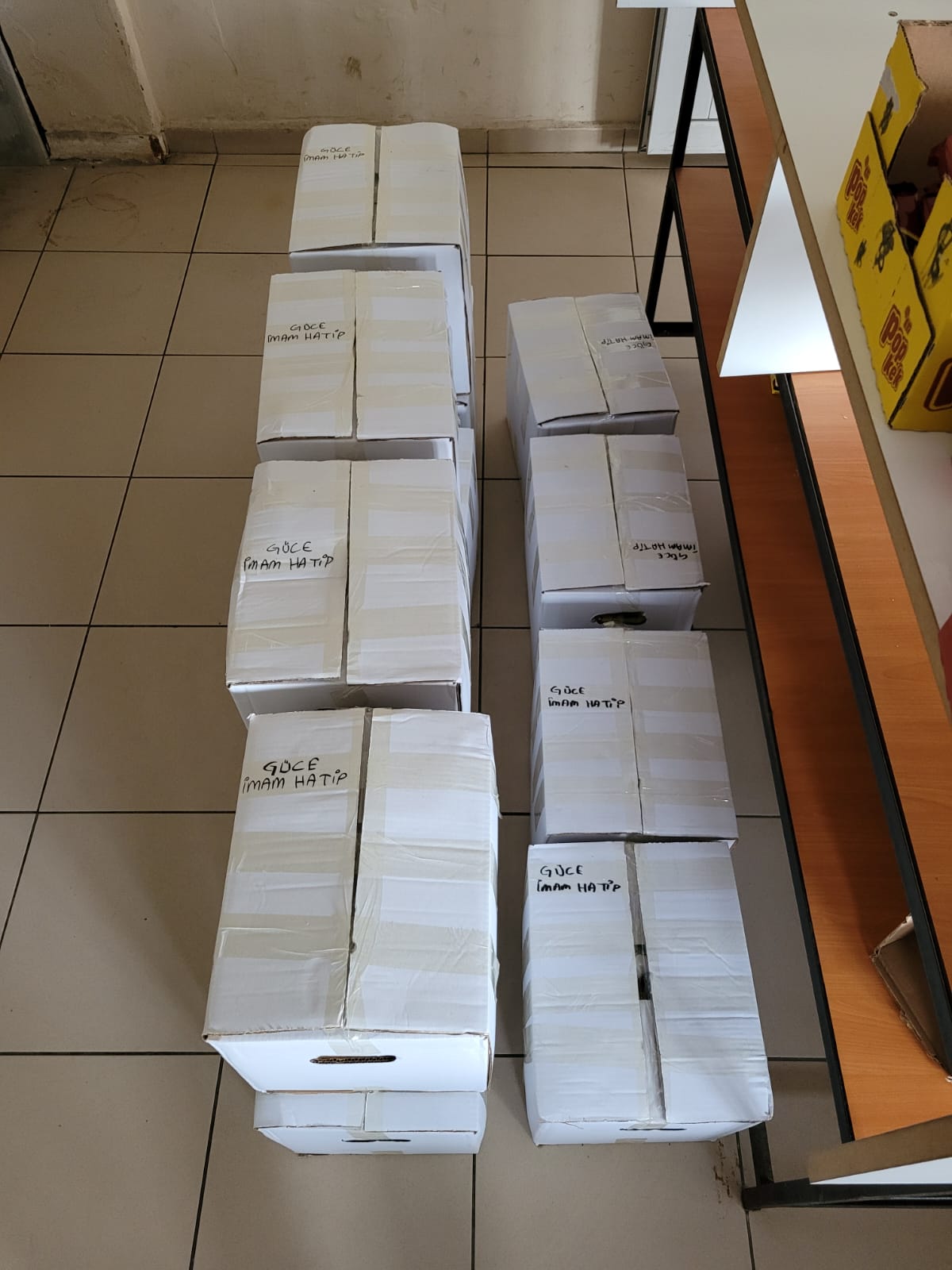 ÇEDES PROJESİ KAPSAMINDA AYIN DEĞERLERİ
Okulumuzda 2023-2024 Eğitim Öğretim Yılı ÇEDES (Çevreme Duyarlıyım Değerlerime Sahip Çıkıyorum) projesi uygulamaya konuldu. 
Her ayın konusuna uygun pano hazırlanarak öğrencilerde farkındalık oluşturmak hedeflenmektedir.
Şubat – Mart Ayı Değerleri                Edep, Saygı ve Nezaket
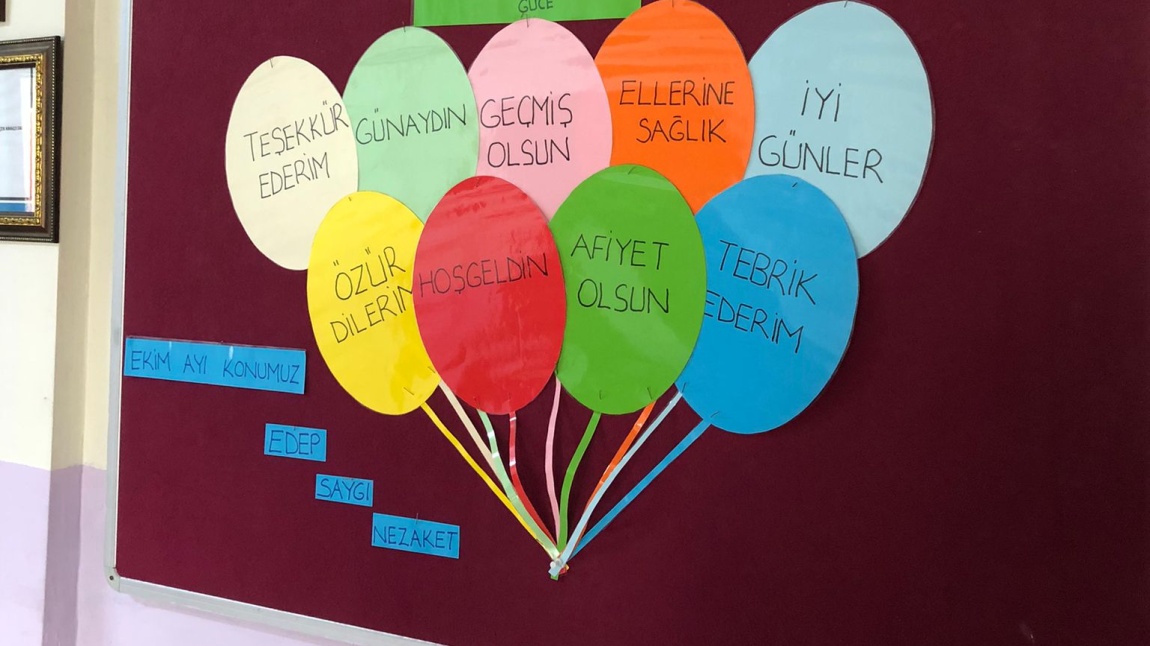 Şubat-Mart ayı değerlerimiz olan edep, saygı ve nezaket değerleri kapsamında hazırlandı. Projemiz kapsamında panomuz aylık değerlere göre güncellenecektir.
Nisan Ayı Değerleri – Paylaşmak
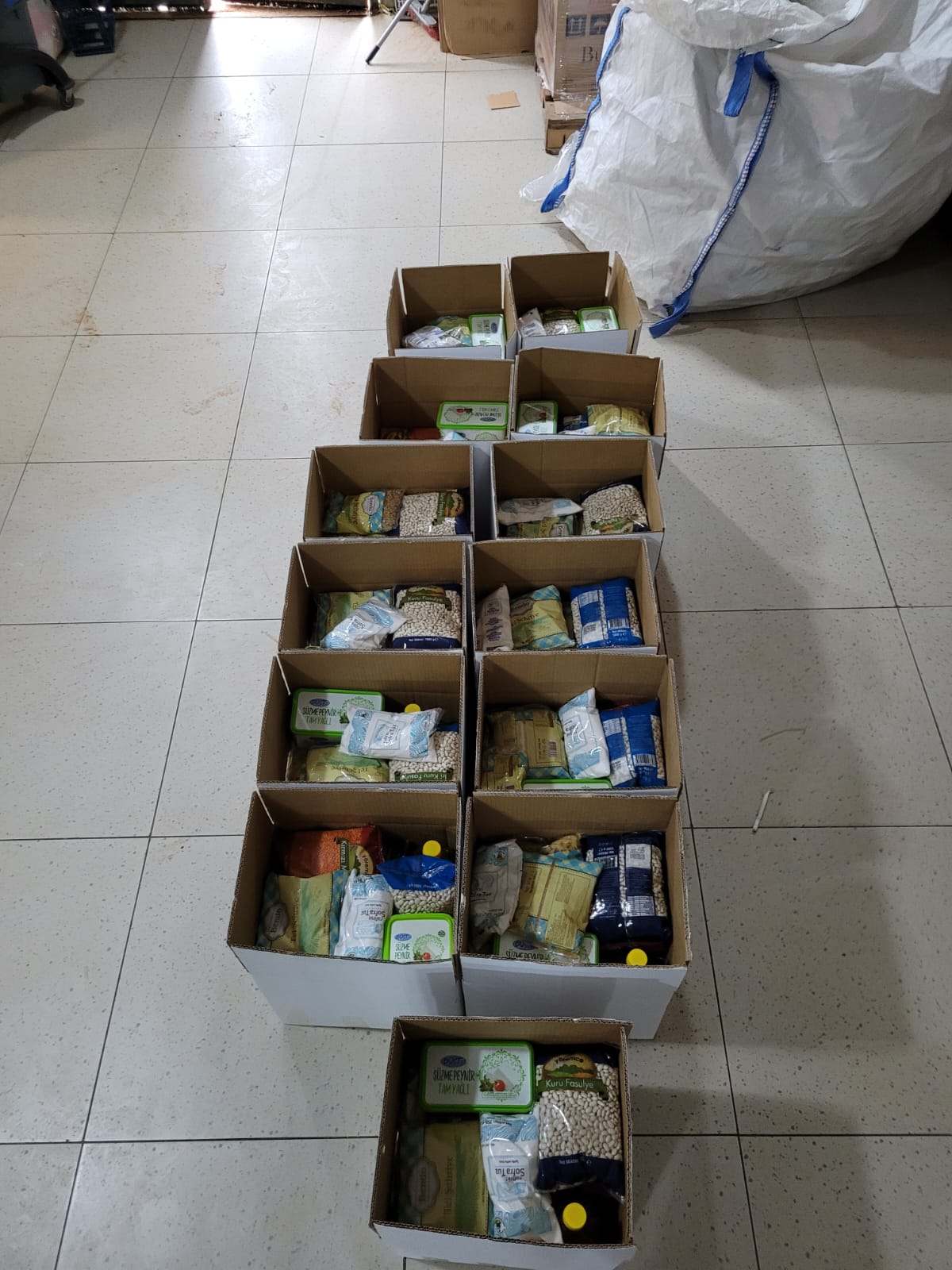 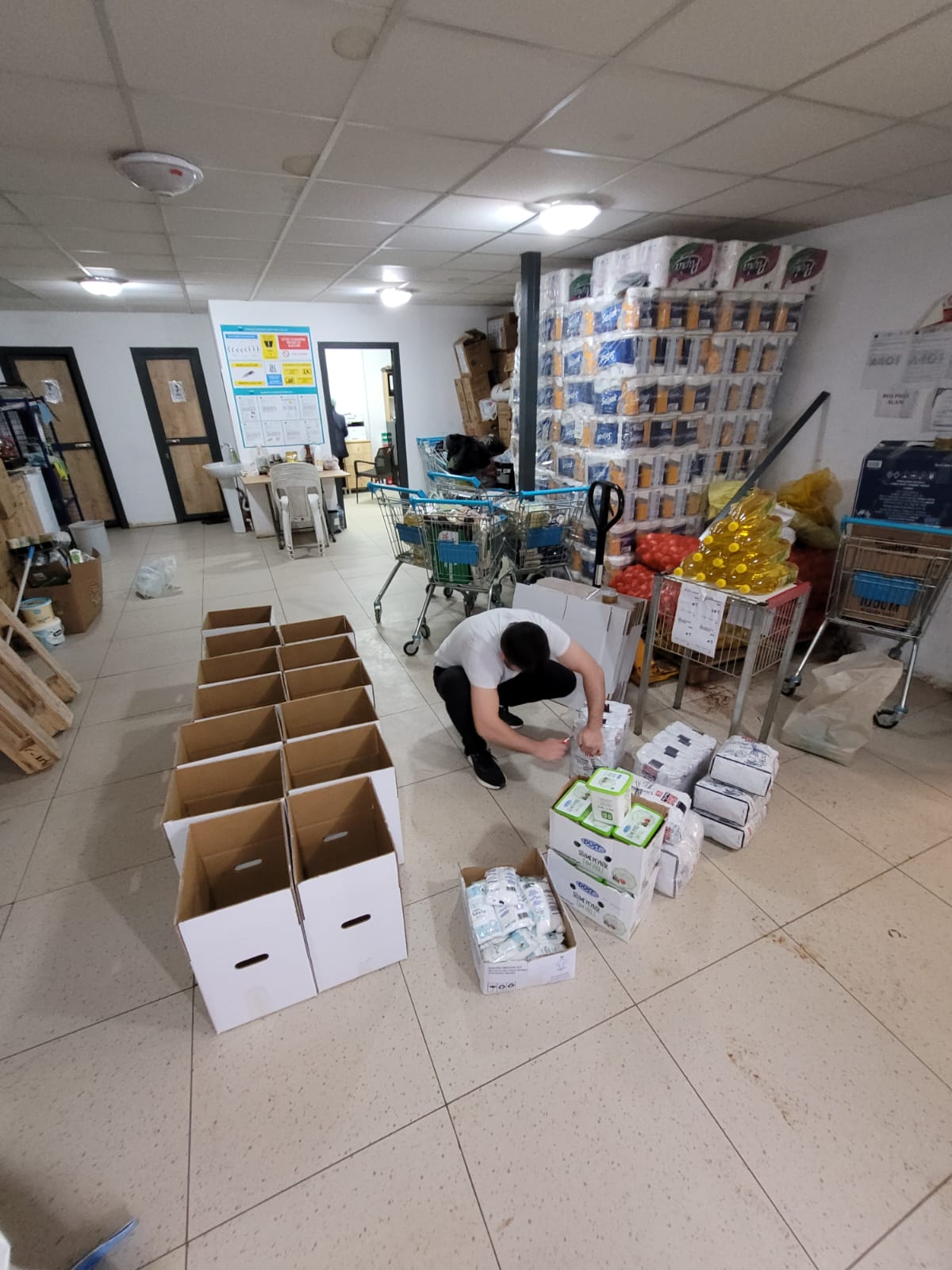 Çevreme Duyarlıyım Değerlerime Sahip Çıkıyorum (ÇEDES) projemizde Nisan ayı temamız «Paylaşmak»tır. Bu  ayki temamız kapsamında yardım kolileri hazırlanmıştır.
Mayıs-Haziran Ayı Değerleri Dostluk/Kardeşlik
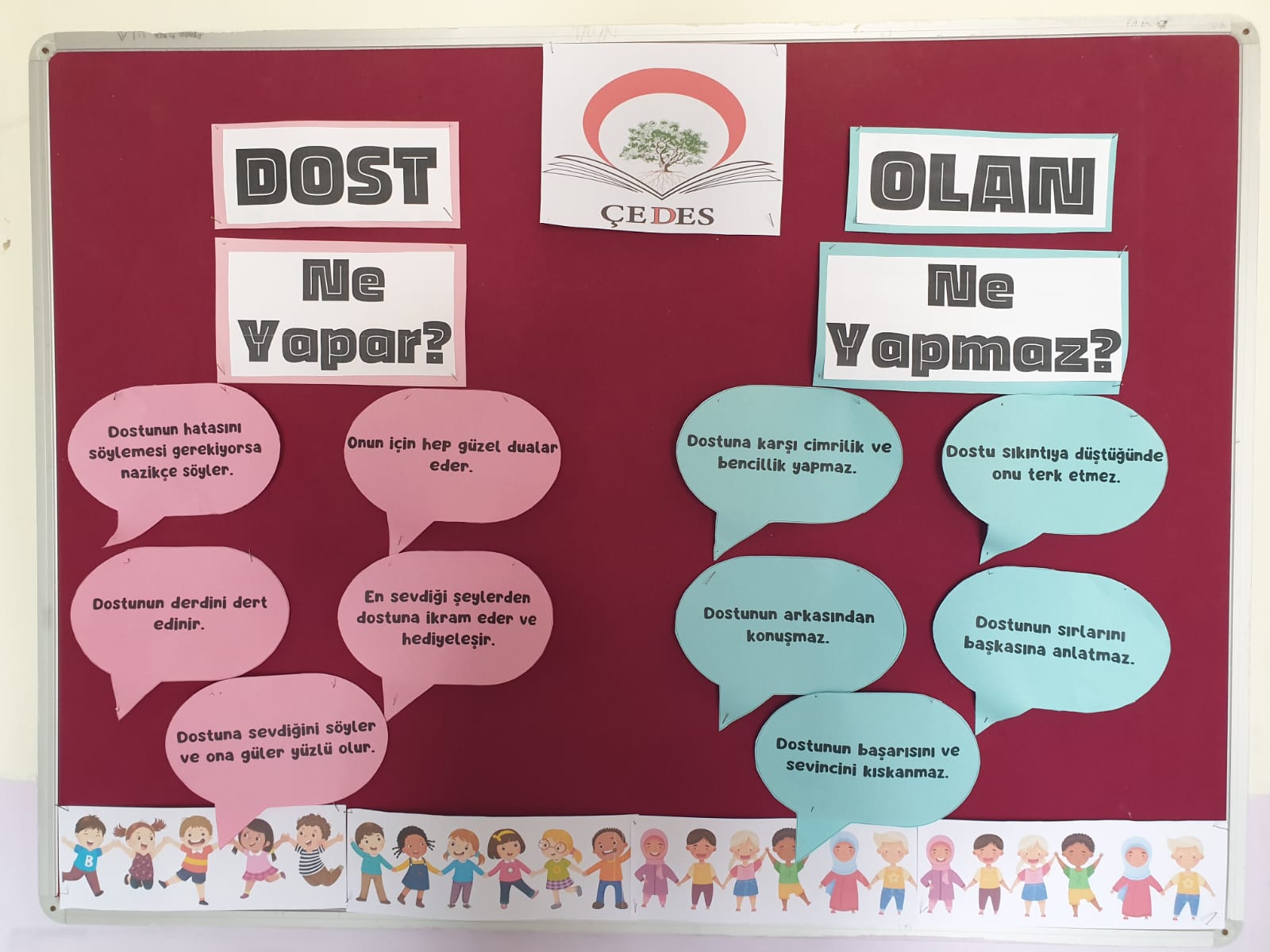 Çevreme Duyarlıyım Değerlerime Sahip Çıkıyorum (ÇEDES) projemizde Mayıs-Haziran ayı temamız «Dostluk/Kardeşlik»tir. Bu  ayki temamız kapsamında proje panomuzu güncelledik.
Dinlediğiniz İçin Teşekkür Ederiz.